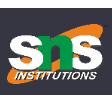 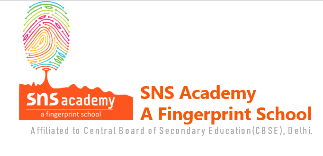 ACCOUNTING FOR SHARE CAPITAL
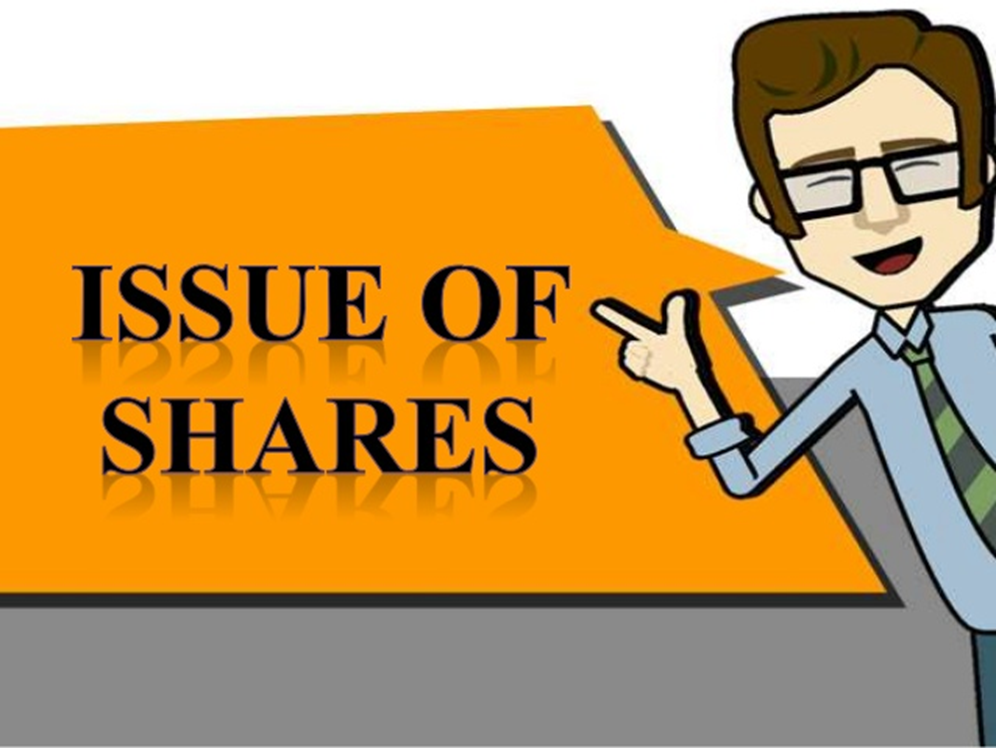 The Section 3 (1) (i) of the Company Act of 1956 defines an organisation as a company that is formed and registered under the Act or any existing company that is formed and registered under any earlier company laws. In general, a company is an artificial person, created by law that has a separate legal entity, perpectual succession, common seal and has limited liability. It is a voluntary association of person who together contributes in the capital of the company to do business.
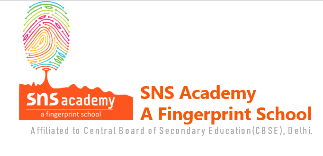 Kinds of Companies 
Companies can be classified either on the basis of the liability of its members or on the basis of the number of members
Companies Limited by Shares: In this case, the liability of its members is limited to the extent of the nominal value of shares held by them. If a member has paid the full amount of the shares, there is no liability on his part whatsoever may be for the debts of the company. He need not pay a single paise from his private property. However, if there is 2020-21 Accounting for Share Capital 3 any liability involved, it can be enforced during the existence of the company as well as during the winding up. 
(ii) Companies Limited by Guarantee: In this case, the liability of its members is limited to the amount they undertake to contribute in the event of the company being wound up. Thus, the liability of the members will arise only in the event of its winding up. 
(iii) Unlimited Companies: When there is no limit on the liability of its members, the company is called an unlimited company. When the company’s property is not sufficient to pay off its debts, the private property of its members can be used for the purpose. In other words, the creditors can claim their dues from its members.
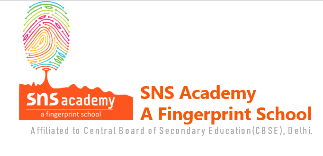 On the basis of the number of members, companies can be divided into three categories as follows: 
Public Company: A public company means a company which (a) is not a private company; (b) is a company which is not a subsidiary of a private company. 
(ii) Private Company: A private company is one which by its articles of association: (a) Restricts the right to transfer its shares; (b) A private company must have at least 2 persons, except in case of one person company; (c) Limits the number of its members to 200 (excluding its employees); 
(iii) One Person Company (OPC): Sec. 2 (62) of the companies Act, 2013, defines OPC as a “company which has only one person as a member”. Rule 3 of the Companies (Incorporation) Rules, 2014 provides that: 
(a) Only a natural person being an Indian citizen and resident in India can form one person company, 
(b) It cannot carry out non-banking financial investment activities. 
(c) Its paid up share capital is not more than Rs. 50 Lakhs 
(d) Its average annual turnover of three years does not exceed Rs. 2 Crores
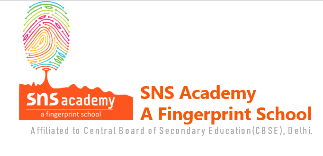 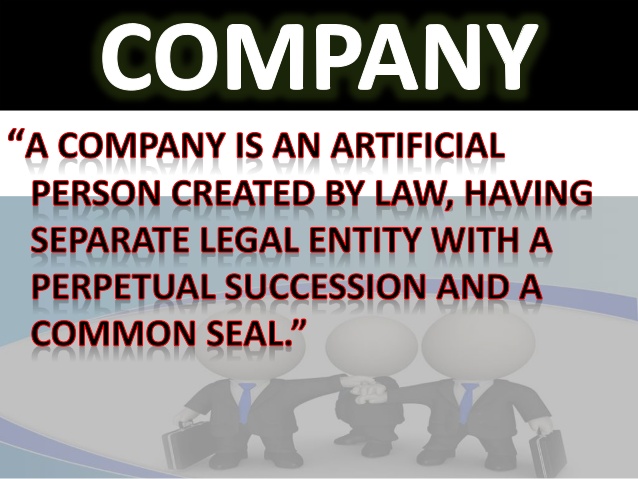 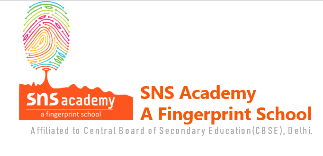 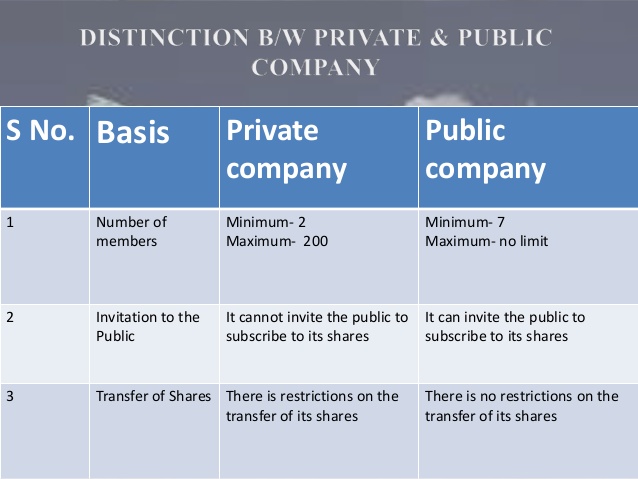 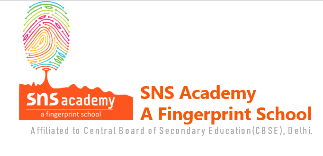 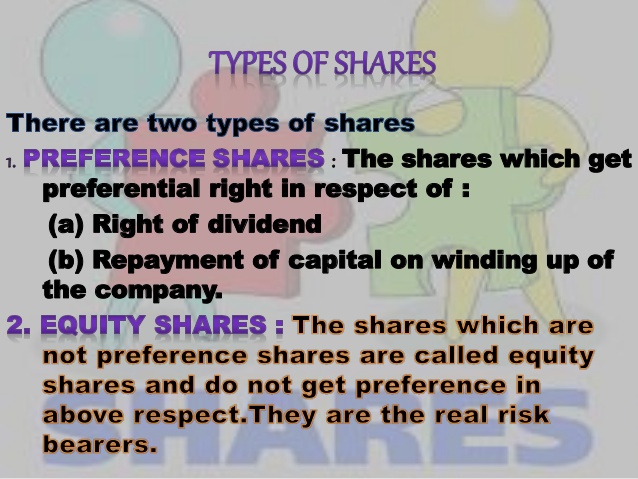 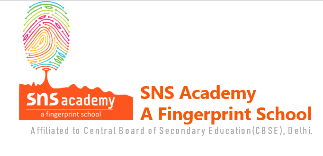 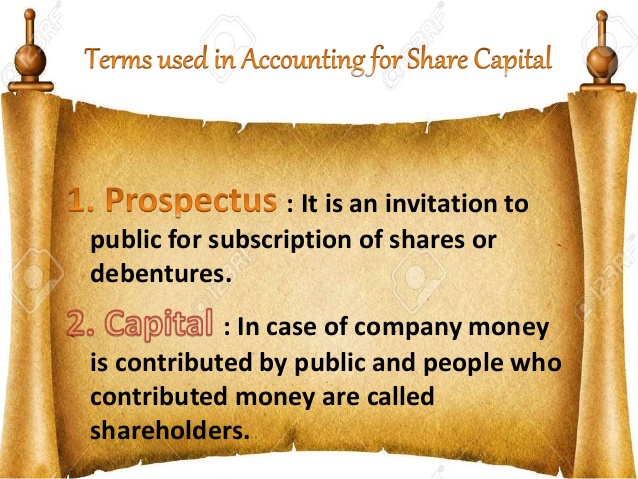 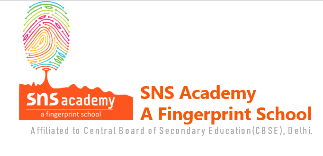 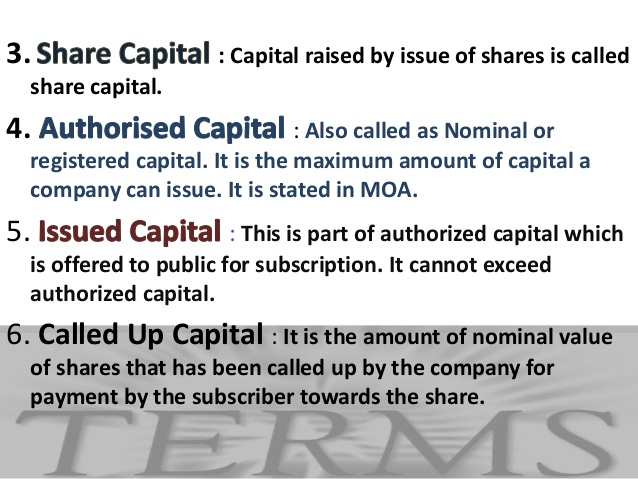 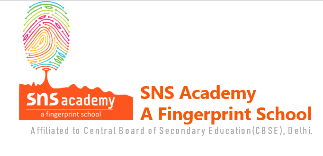 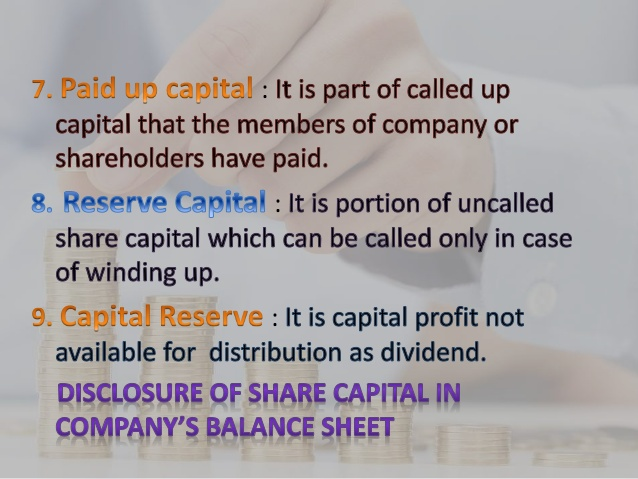